How Shall The Young Secure Their Hearts?
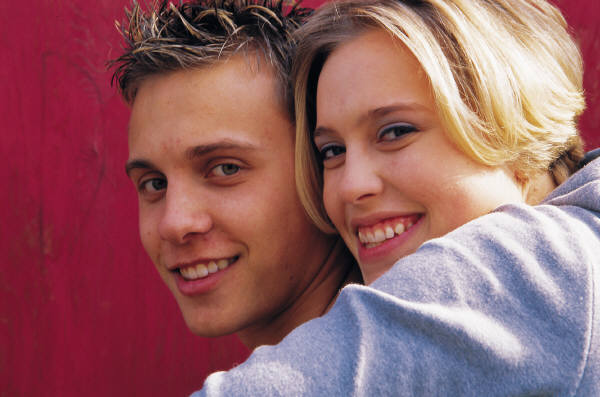 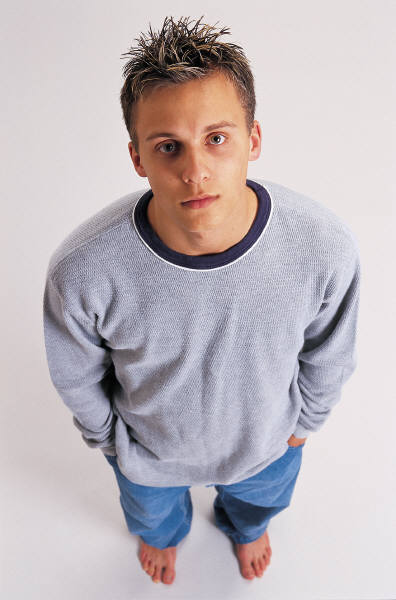 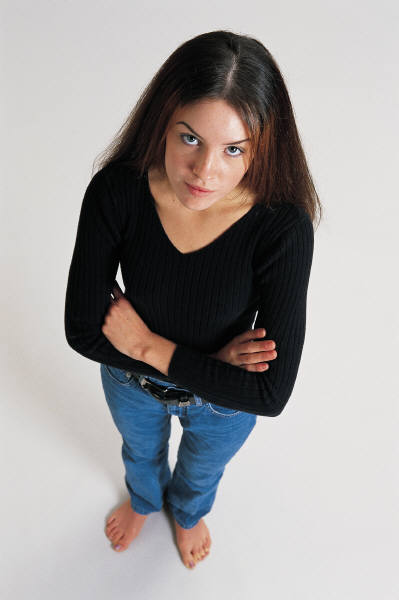 Psalms 119:9

Wherewith shall a young man cleanse his way? By taking heed (thereto) according to thy word.
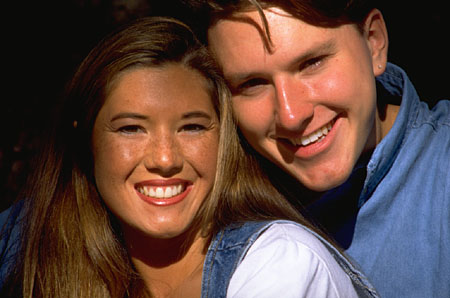 How Shall The Young Secure Their Hearts?
SEPARATE YOURSELF.
From places of sin.
Like Nehemiah, refuse to go down to the plain of Ono. Nehemiah 6:1ff
From people of sin. 2 Corinthians 6:14; 1 Corinthians 15:33
Proverbs 22:24-25, “Make no friendship with a man that is given to anger; And with a wrathful man thou shalt not go: Lest thou learn his ways, And get a snare to thy soul.”
Proverbs 23:20-21, “Be not among winebibbers, Among gluttonous eaters of flesh: For the drunkard and the glutton shall come to poverty; And drowsiness will clothe (a man) with rags.”
Proverbs 16:29, “A man of violence enticeth his neighbor, And leadeth him in a way that is not good.”
How Shall The Young Secure Their Hearts?
SEPARATE YOURSELF.
From the power of sin. Romans 12:2; 1 John 2:15-17
From the practice of sin.
“Keep thyself pure.” 1 Timothy 5:22
Purge yourself from sin. Cleanse yourself.2 Corinthians 7:1
Don’t flirt with sin.
Proverbs 6:27-28, “Can a man take fire in his bosom, And his clothes not be burned? Or can one walk upon hot coals, And his feet not be scorched?”
From all appearance of evil. 1 Thessalonians 5:22
How Shall The Young Secure Their Hearts?
SURRENDER YOURSELF.
Surrender your time. Ephesians 5:15-16
Surrender your speech. Ephesians 4:29
Surrender your thoughts.
Proverbs 4:23, “Keep thy heart with all diligence; For out of it are the issues of life.”
 2 Corinthians 10:5; cf. Philippians 2:5
How Shall The Young Secure Their Hearts?
DENY YOURSELF.
Luke 9:23, “And he said unto all,

Decision: If any man would come after me,
Denial: let him deny himself,
Dedication: and take up his cross daily,
Determination: and follow me.”
Matthew 
4:19-20
How Shall The Young Secure Their Hearts?
DENY YOURSELF.
Deny yourself of pride.
Proverbs 8:13, “… Pride, and arrogancy, and the evil way, And the perverse mouth, do I hate.”
Proverbs 11:2, “When pride cometh, then cometh shame …”
Proverbs 16:18, “Pride (goeth) before destruction, And a haughty spirit before a fall.”
How Shall The Young Secure Their Hearts?
DENY YOURSELF.
Deny yourself of interest solely in yourself.
Ephesians 6:1-3
Proverbs 23:24-25, “The father of the righteous will greatly rejoice; And he that begetteth a wise child will have joy of him. Let thy father and thy mother be glad, And let her that bare thee rejoice.”
How Shall The Young Secure Their Hearts?
STAND. Ephesians 6:10
Have purpose of heart like Daniel and his friends. Daniel 1:8; 3:24-27
Put on the whole armor of God.Ephesians 6:13
How Shall The Young Secure Their Hearts?
DEVELOP YOURSELF.
Make God a vital part of your life. Ecclesiastes 12:1; Isaiah 40:28-31
Proverbs 3:6-7, “In all thy ways acknowledge him, And he will direct thy paths. Be not wise in thine own eyes; Fear Jehovah, and depart from evil.”
Worship God regularly. John 4:24; Hebrews 10:24-25
How Shall The Young Secure Their Hearts?
DEVELOP YOURSELF.
Study the word for yourself.
Psalms 119:9, “Wherewith shall a young man cleanse his way? By taking heed (thereto) according to thy word.”
1 Samuel 3:10, “And Jehovah came, and stood, and called as at other times, Samuel, Samuel. Then Samuel said, Speak; for thy servant heareth.”
Proverbs 23:23, “Buy the truth, and sell it not; (Yea), wisdom, and instruction, and understanding.”
Work for the Lord.
Psalms 110:3, “Thy people offer themselves willingly in the day of thy power, in holy array: out of the womb of the morning Thou hast the dew of thy youth.”
How Shall The Young Secure Their Hearts?
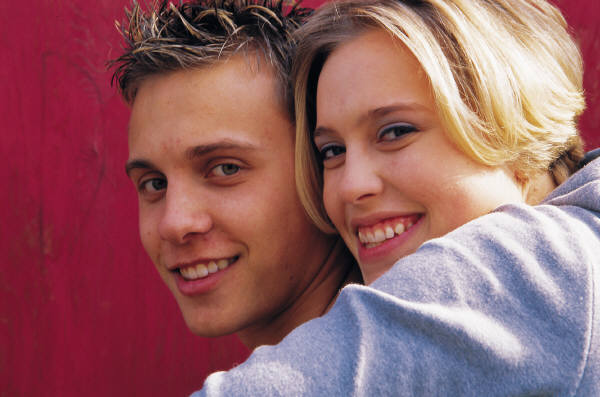 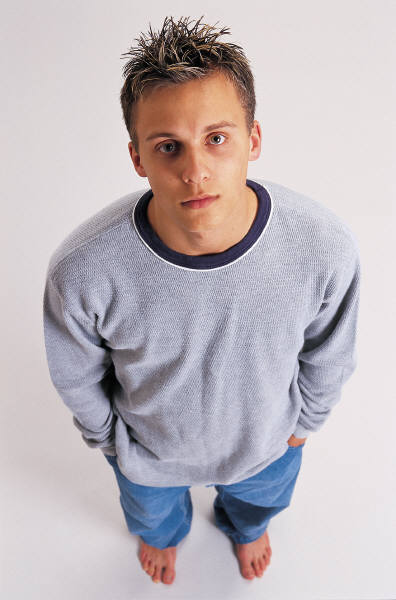 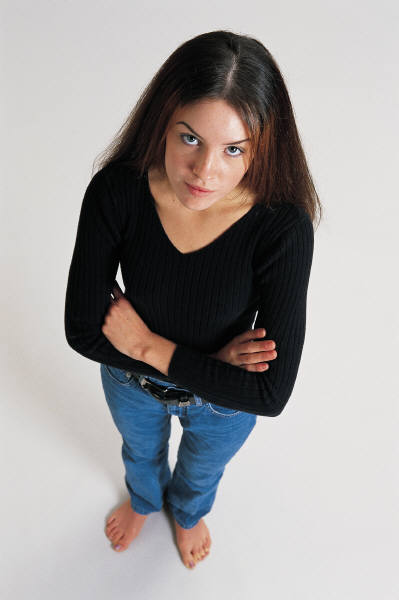 SEPARATE YOURSELF.
SURRENDER YOURSELF.
DENY YOURSELF.
STAND … YOURSELF.
DEVELOP YOURSELF.
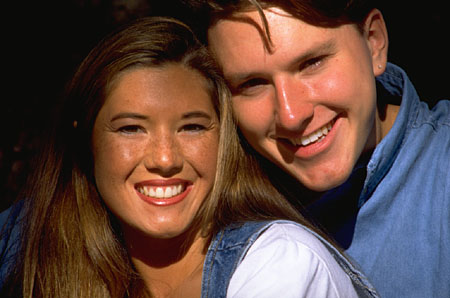